Hình tròn, tâm, đường kính, bán kính
SGK Toán Tr 110
Đâu là hình tròn ?
1
Đường tròn
3
Hình tròn
2
Hình elip
Kể tên một số vật có hình tròn
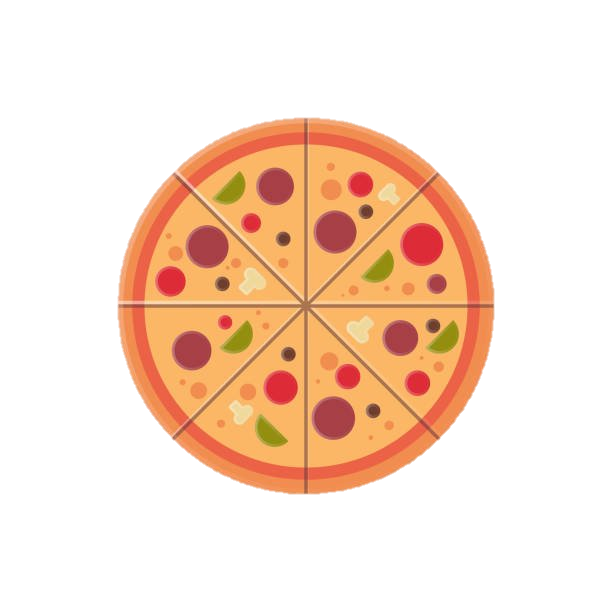 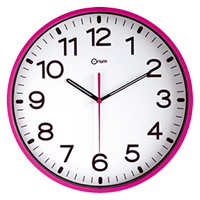 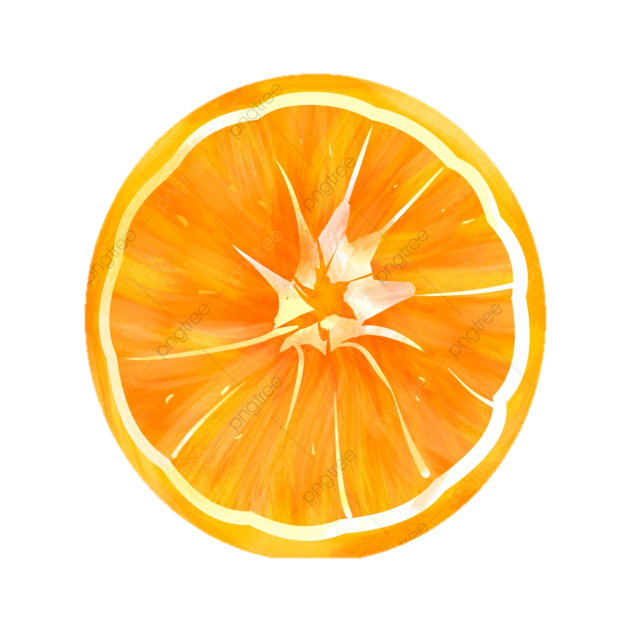 Bán cầu
Bán nguyệt
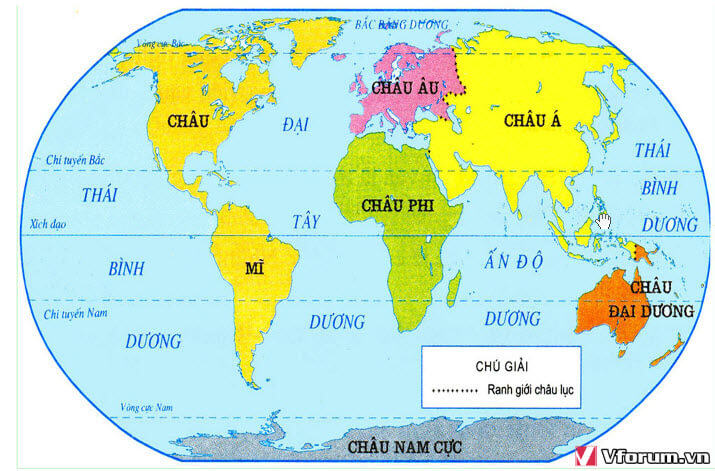 Vậy bán kính trong hình tròn là gì?
[Speaker Notes: Ý nghĩa “Bán” là một nửa, trong hình tròn có một đường gọi là “bán kính”, cùng đến với bài học hôm nay để tìm hiểu rõ hơn.]
Lấy điểm M  nằm trên đường tròn. Nối M với tâm O được bán kính hình tròn.
Bất kì điểm nào trên nằm trên đường tròn nối với tâm O đều là bán kính
Hình tròn tâm O, O là điểm chính giữa hình tròn.
M
.
B
A
.
.
.
O
là đoạn thẳng đi qua tâm đường tròn và cắt đường tròn tại hai điểm.
Đường kính AB
là khoảng cách từ một điểm bất kì trên đường tròn tới tâm của đường tròn đó.
Bán kính OM
Nhận xét
M
B
A
.
.
.
O
Trong một hình tròn:
Tâm O là trung điểm của đường kính AB.
Độ dài đường kính gấp hai lần độ dài bán kính.
1
Nêu tên các bán kính, đường kính có trong mỗi hình tròn
P
C
.
M
N
.
A
B
O
I
Q
D
Bán kính: OM, ON, OP, OQ
Bán kính: IA, IB
Đường kính: MN, PQ
Đường kính: AB
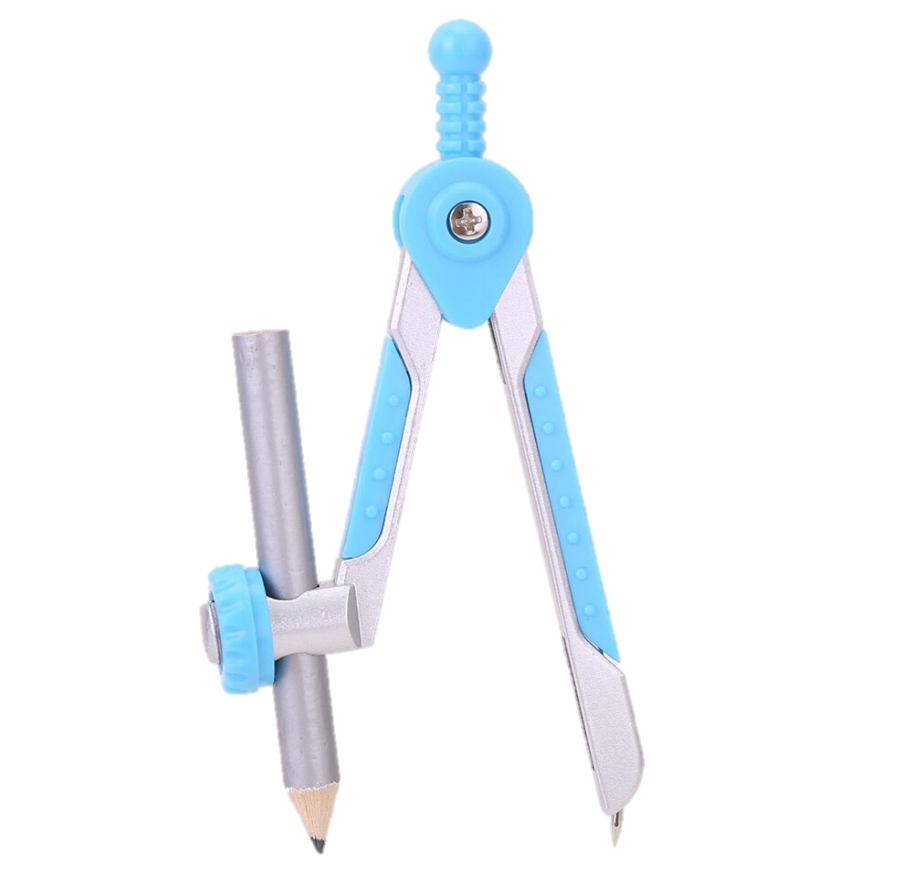 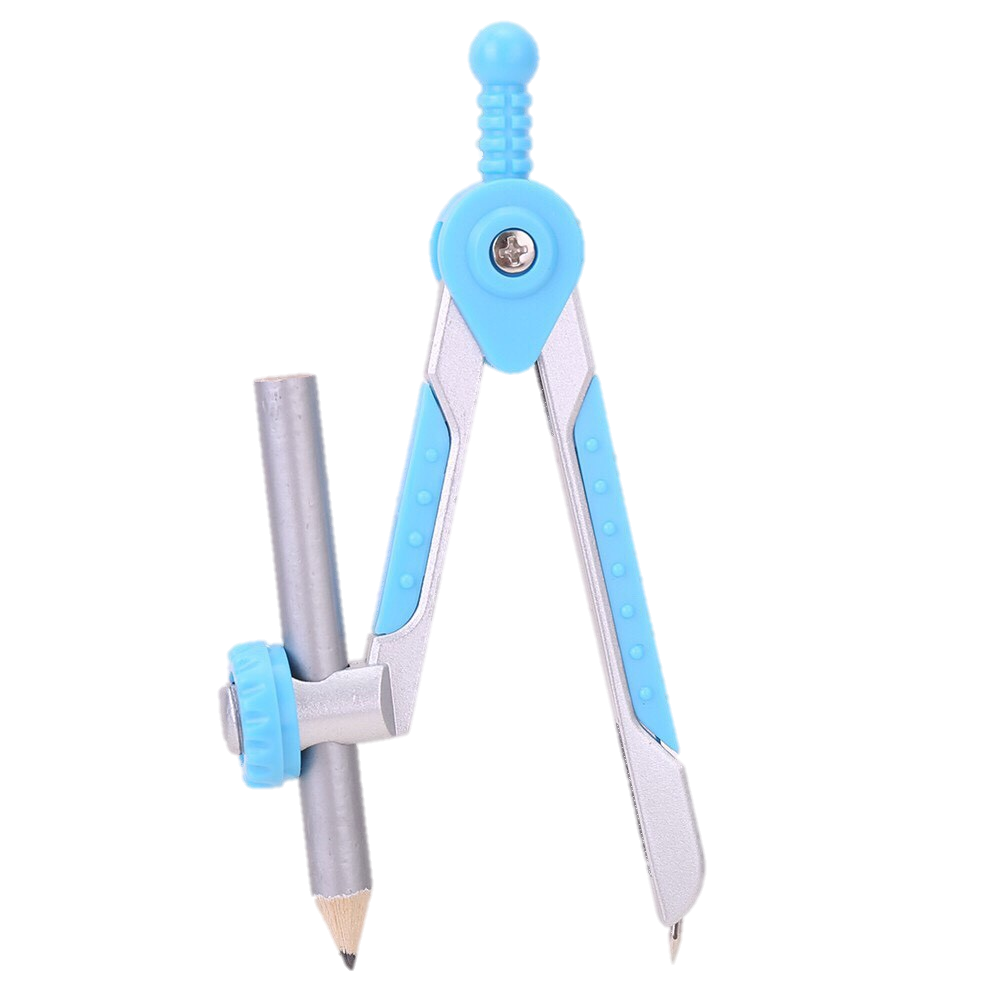 2. Em hãy vẽ hình tròn có:
a. Bán kính bằng 2cm
b. Bán kính bằng 3cm
.   I
.   O
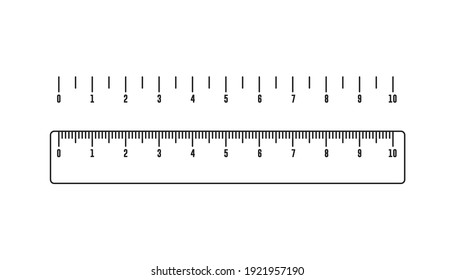 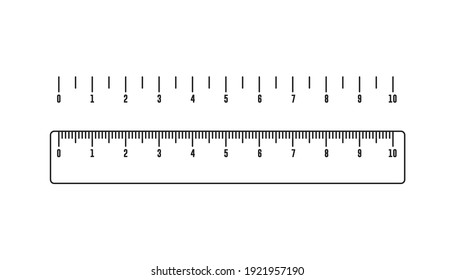 3
Vẽ bán kính OM, đường kính CD trong hình tròn sau:
M
.
C
.
.
O
.
D
Độ dài đoạn thẳng OC dài hơn độ dài đoạn thẳng OD.
Độ dài đoạn thẳng OC ngắn hơn độ dài đoạn thẳng OM.
Độ dài đoạn thẳng OC bằng một phần hai độ dài đoạn thẳng CD.
S
S
Đ
Thank!